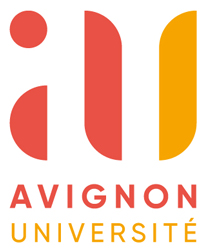 SERVICE DE LA FORMATION TOUT AU LONG DE LA VIEORGANIGRAMME HIERARCHIQUE ET FONCTIONNEL
MAJ – 01/10/25
Nabila BELLAMINE
DIRECTRICE
Stéphanie Creveuil 
Responsable Administratif
Sandra POITEVININGENIEUR DEVELOPPEMENT
GESTIONNAIRES 
DE FORMATION CONTINUE
INGENIERIE DE FORMATION CONTINUE ET QUALITE
Responsable du pôle Ingénierie
Fanny VINCEY INGENIEUR DE FORMATION
Responsable des gestionnaires 
Mélanie Bergia  
ACCOMPAGNEMT ENQUETES VAE VAP VESREFERENTE FONCTIONELLE FCA MANAGER
POLE GESTIONNAIRES
MATERIEL ET FINANCE
Leila AMARINGENIEUR DE FORMATION
Karine AGOUNI BERNAERTCONTRÔLEUR DE GESTION
PatriciaDOUDETGESTIONNAIRE FINANCIER/RH
Lydie DAVID GUICHARDGESTIONNAIRE FINANCIER /RH
Ambre BONTEMPSGESTIONNAIRE DE FORMATION
En cours de recrutementFORMATIONADULTES
Valérie 
LENKGESTIONNAIRE DE FORMATION
Clara HAITAIANGESTIONNAIRE DE FORMATION
Valérie 
LENKREPRISED’ETUDESDAEUSITE WEB SFTLV
En cours de recrutementSOCIETESNUMERIQUESCULTURE
Rebecca TECHERGESTIONNAIRE DE FORMATION
Nathalie
FRANCKSOCIALSECURITE
VanessaWAGNERACCUEILINFORMATIONCOORDINATIONREFERENTHANDICAPCHARGEE DEPREVENTIONPLANNING
Juliette BURNELINGENIEUR DE FORMATION
Anais KITTLERINGENIEUR DE FORMATION
NathaliePENENGESTIONNAIRE DE FORMATION
Lelyzaveta DANILOVA
GESTIONNAIRE DE FORMATION
Larissa MAILHOLGESTIONNAIRE DE FORMATION
Lina TABTIGESTIONNAIRE DE FORMATION
NathaliePENENAGROSCIENCES
CURSUS INGENIERIE